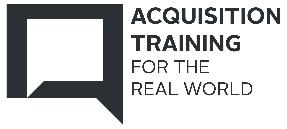 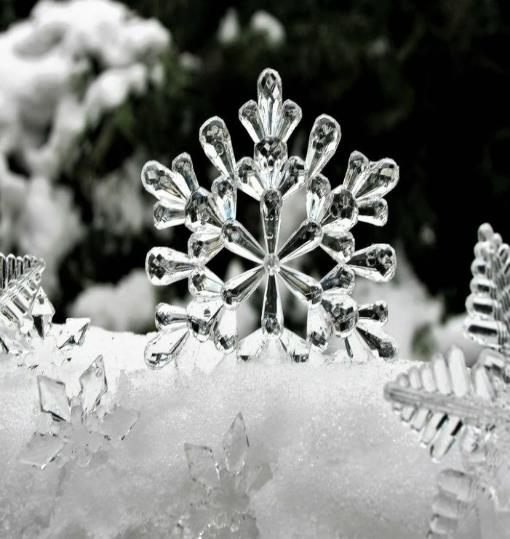 Weighing In on the New Gateway
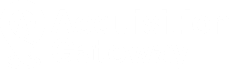 February 1st, 2024
Office of Integrated Marketing
Poll
What components/aspects of the Acquisition Gateway do you find most useful? Government-wide Acquisitions, Tools and Resources, External Resources
What is your role in the acquisition process? Contracting Officer (CO), Contracting Officer Representative (COR), Project Manager (PM), Contracting Specialist (CS), Office of Small and Disadvantaged Business Utilization/Small Business Advocate
What key initiatives and government-wide goals does the Acquisition Gateway help you address? Categories of spend, using data to reduce and consolidate contracts when possible, better managing suppliers and demand, reducing the total cost of ownership
Poll
Would like this video playing while the poll is up.
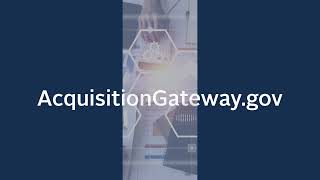 Vision
Connecting acquisition professionals 
and federal buyers with the information and resources to improve acquisition government-wide.
Overview
Acquisition Gateway
Resources for acquisition professionals government-wide
Content available for the general public and authenticated access for sensitive content
Highly configurable platform, minimizing the need for multiple deployments
Key Features Pt. 1
Content about govt.-wide programs, such as Category Management and the Quality Service Management Offices (QSMOs), which help federal buyers identify contract vehicles, vendors, and go-to-market strategies 
Collaboration with several federal agencies to update and host listings for services
Key Features Pt. 2
Bulk Upload feature, for federal agencies to upload multiple listings for forecasts and contracts
Listing ingest feature, to automatically import lists based on a set cadence
Calendar functionality, to provide a single view of training opportunities and upcoming events
Administrator access, to configure the ‘look and feel’ of the site with minimal code changes
Broad Areas of Content
Government-wide Acquisitions
Category Management
Government-Wide Categories
About Category Management (CM)
Resources for Government
Using Data and Dashboards
Shared Services
QSMO
Equity in Procurement
Multiple Tools & Resources
Forecast of Contracting Opportunities
Solution Finder
Success Stories Finder
Document Library
Additional Resources
Periodic Table of Acquisition Innovations
Procurement Co-Pilot
Broad Categories
External Resources
GSA 
eBuy Open
Prices Paid Portal
FAS Policy Library
Wireless RFQ Tool
IGCE Tool
Market Research As a Service
Live Demo
Logging into Acquisition Gateway
Demo Areas of Category Management
Demo Dashboards
Demo Forecast of Contracting Opportunities
Demo Best in Class Section
Demo Solution Finder
Demo Success Story Finder
[Speaker Notes: Ryan/Andrea
Andrea will share screen during live demo

QASP 1: USPTO Sample - https://hallways.cap.gsa.gov/app/#/doclib?filter%5Btype%5D%5B0%5D=1773&document=78388 
This one is basic but good
Shows basic elements of QASP
Doesn’t show actual performance metrics
QASP 2: Army Contracting Command Template - https://hallways.cap.gsa.gov/app/#/doclib?filter%5Btype%5D%5B0%5D=1773&document=4380 
This is a template
Good resource if you want to use it
Can build off of it
Allows you to reuse multiple times
Again non-specific
Important again to note that like last time, creates special section for performance measurements
QASP 3: NASA QASP for Software - https://buy.gsa.gov/docviewer?id=1931&docTitle=nasa%27s%20quality%20assurance%20plan%20for%20software&docType=112 
UTM Link for Kelly Chat:  https://buy.gsa.gov/docviewer?id=1931&doctitle=nasa%27s%20quality%20assurance%20plan%20for%20software&doctype=112?utm_campaign=atrw_fall2023&utm_medium=referral&utm_source=zoom
Most specific QASP example yet
Love the key abbreviations list
Structured nicely with table of contents, makes it easier to read despite length
Details organizational structure
Details more of the evaluation and review criteria
Would love to see an attachment that includes the review and criteria sheet to see how it is laid out
But, we can take best practices from all three and combine them
Goes to show how general and QASP can be, but it must fit your acquisition needs]
Questions???
Resources
New Acquisition Gateway
Acquisition Gateway Social Media
LinkedIn
X
Acquisition Gateway training (On Demand)
Sign up for AG email updates (monthly via govdelivery) - email gateway@gsa.gov
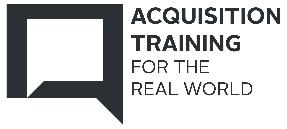 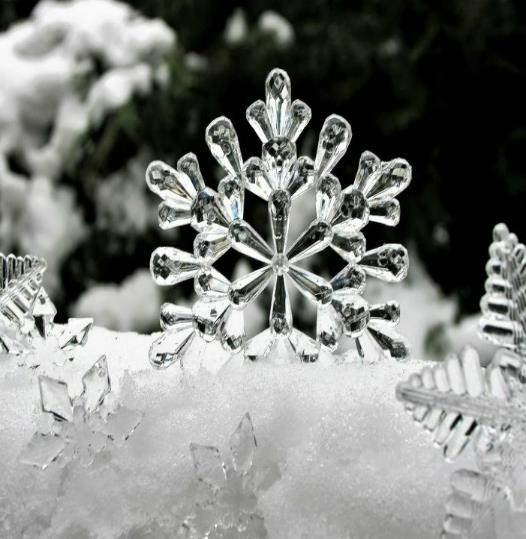 Thank You!
Office of Integrated Marketing